INFORME DE LA PONENCIA
MATEMÁTICAS APLICADAS A LAS CIENCIAS SOCIALES II
DISTRITO UNIVERSITARIO DE GRANADA
FEBRERO 2021
PONENTES
DIRECCIONES DE INTERÉS
https://forms.gle/sK1owArPMqjwFDDYA
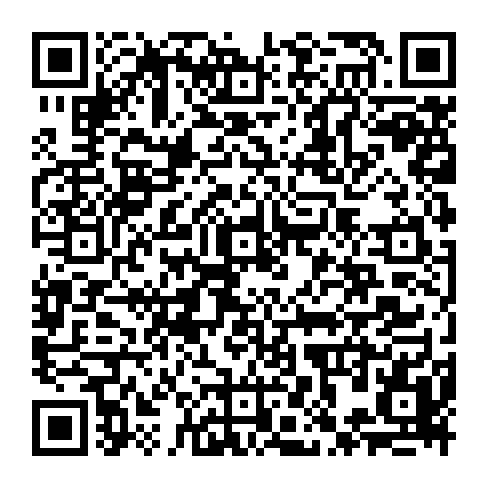 CONTROL DE ASISTENCIA 
DE LA REUNIÓN
Y SOLICITUD DE JUSTIFICANTE DE ASISTENCIA
ESTADÍSTICA CONVOCATORIA
JULIO
2020
ALUMNADO PRESENTADO
ALUMNADO PRESENTADO
comparativa curso anterior
ALUMNADO PRESENTADO
Comparativa andaluza
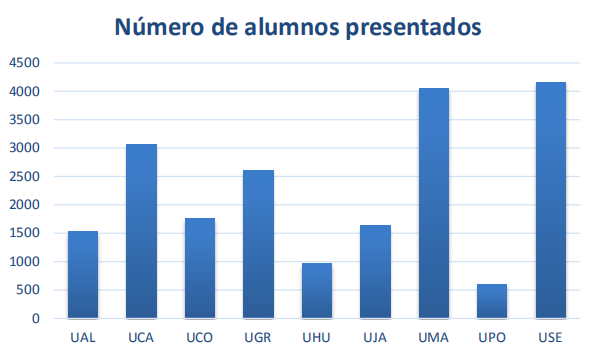 CALIFICACIONES OBTENIDAS
CALIFICACIONES OBTENIDAS
comparativa curso anterior
CALIFICACIONES OBTENIDAS
Comparativa andaluza
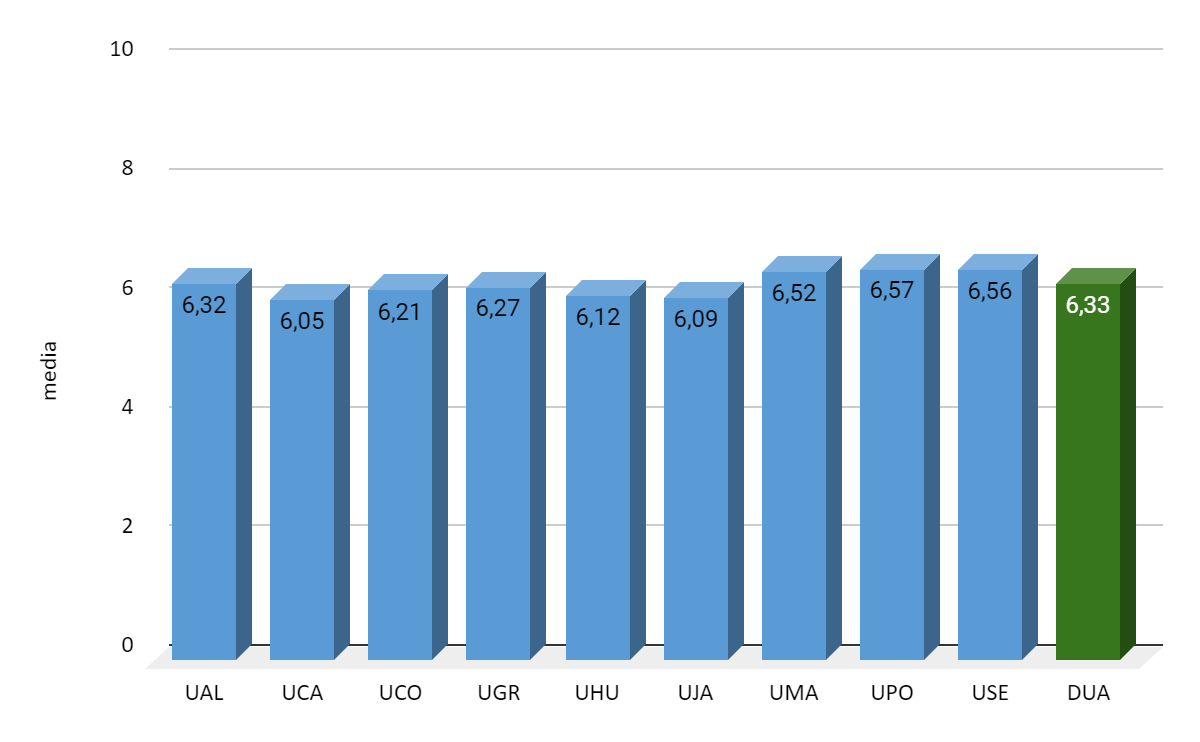 CALIFICACIONES OBTENIDAS
Comparativa andaluza
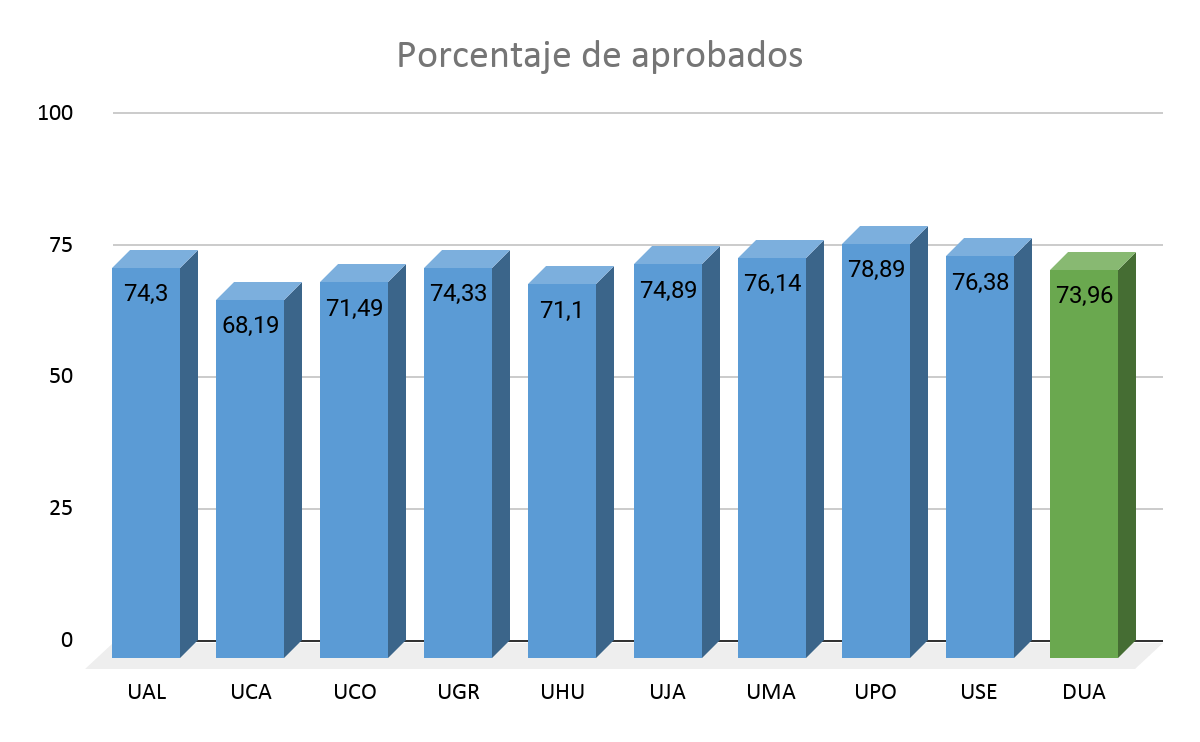 EJERCICIOS SELECCIONADOS POR EL ALUMNADO (Examen Titular)
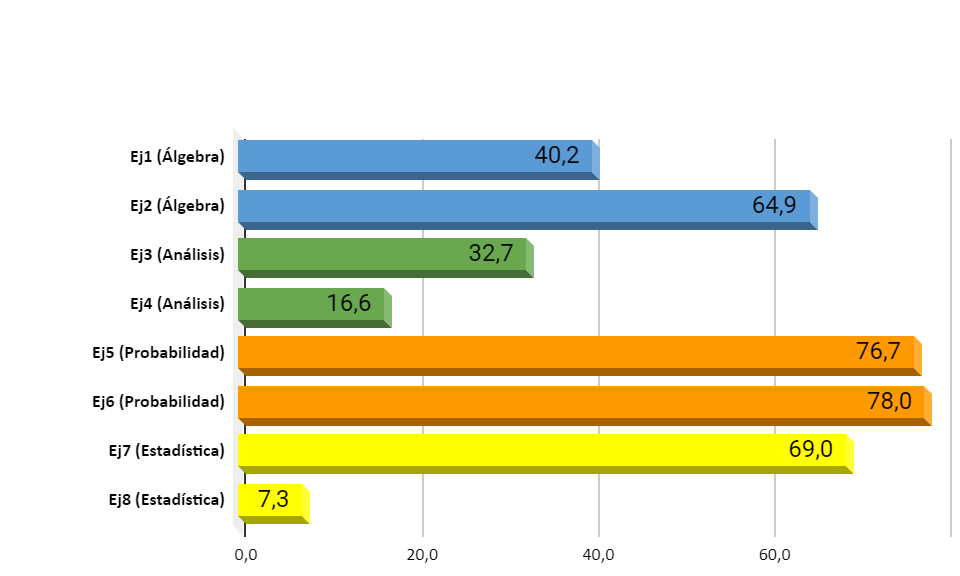 NOTA MEDIA POR EJERCICIO 
(Examen Titular)
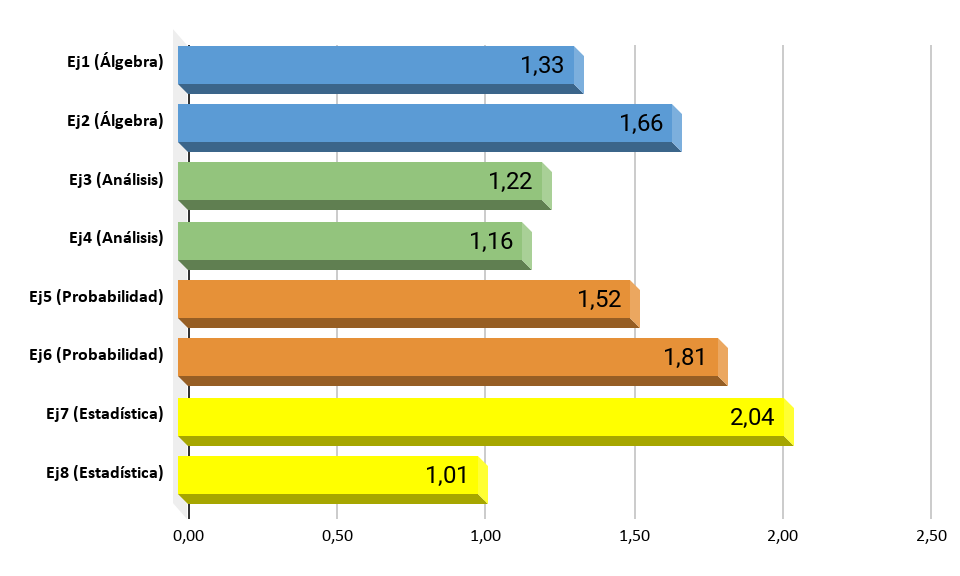 Nº de bloques de ejercicios seleccionados por alumno
OPCIÓN A
Ejercicio 1 (Álgebra)
Media 1,33. Realizado por el 40,2% del alumnado
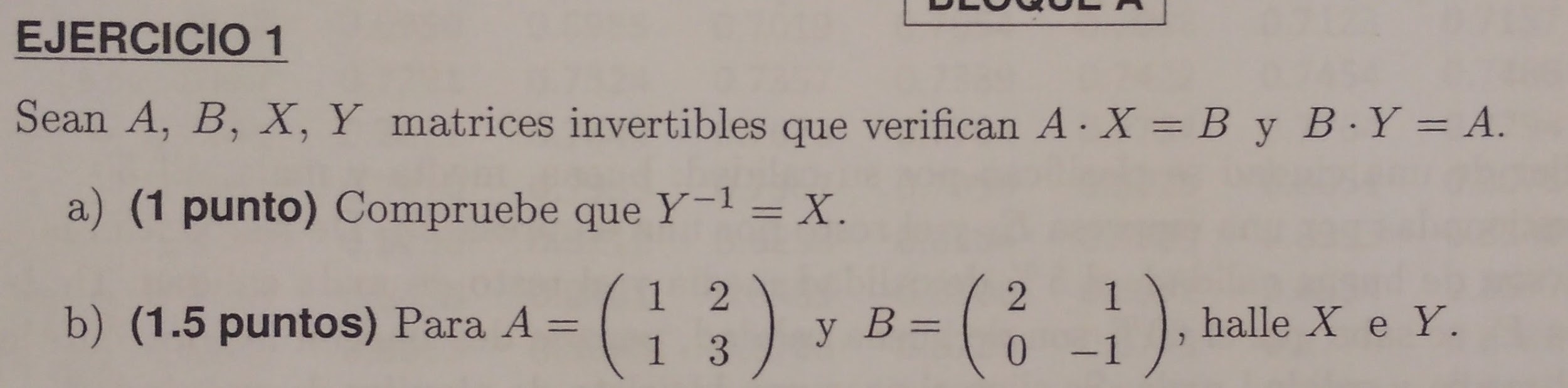 Ejercicio 2 (Álgebra)
Media 1,66. Realizado por el 64,9% del alumnado
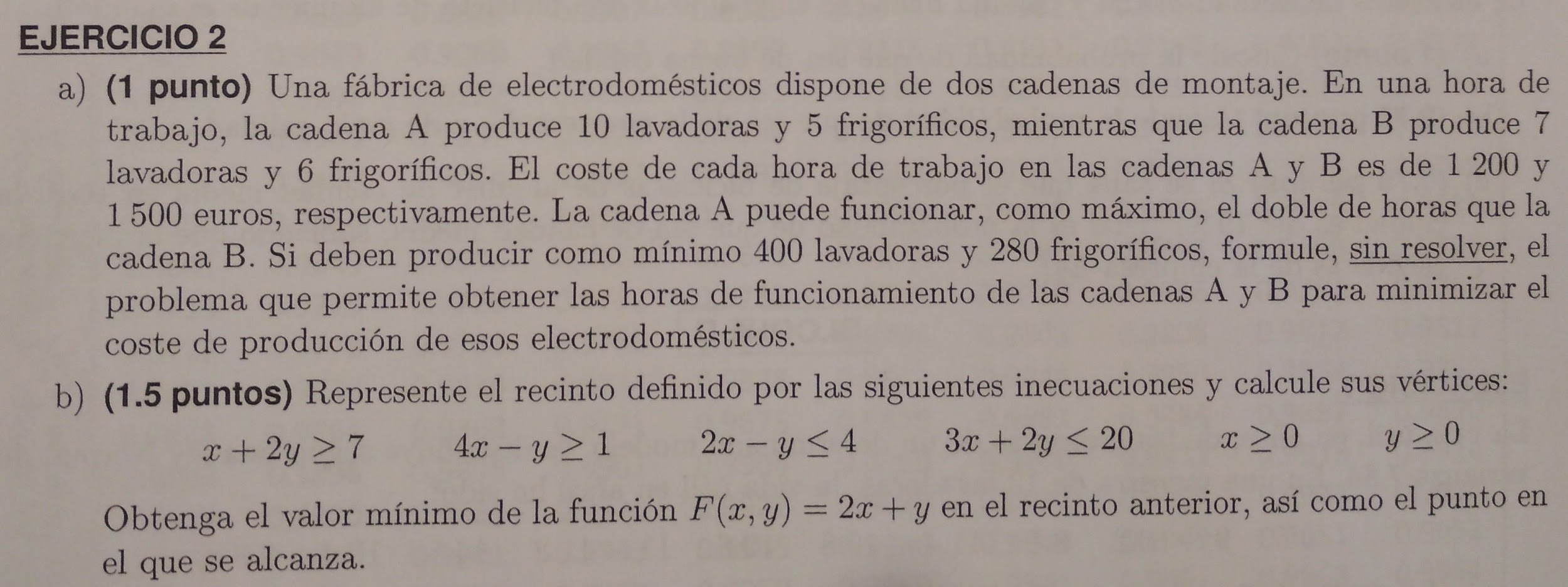 Ejercicio 3 (Análisis)
Media 1,22. Realizado por el 32,7% del alumnado
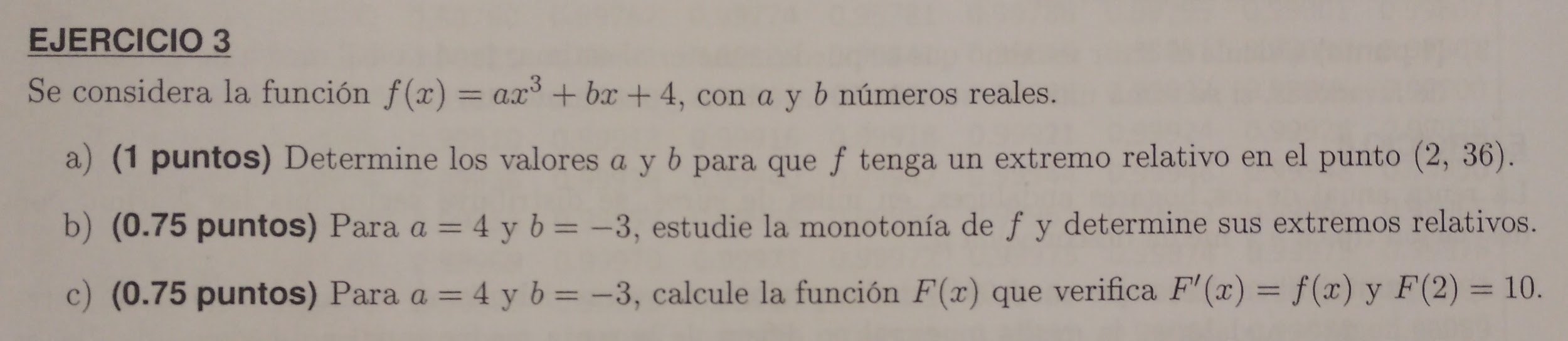 Ejercicio 4 (Análisis)
Media 1,16. Realizado por el 16,6% del alumnado
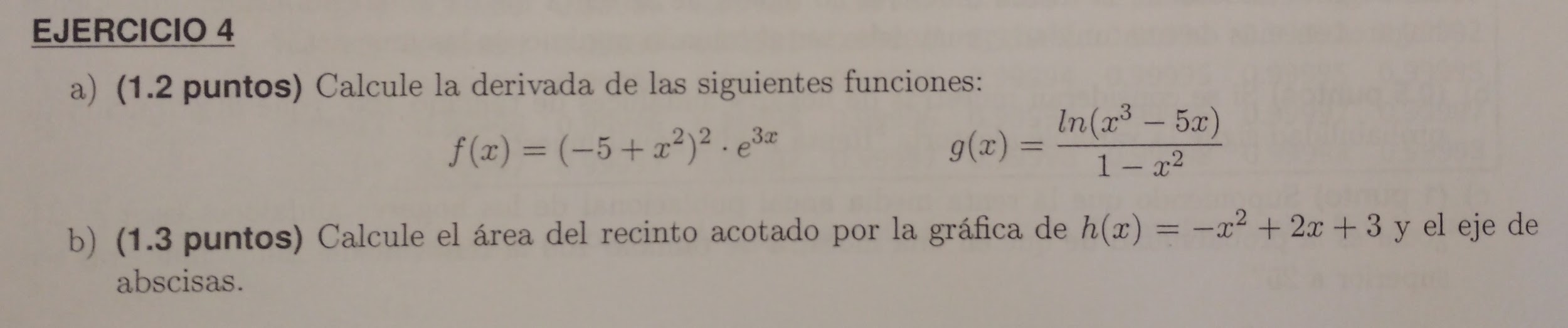 Ejercicio 5 (Probabilidad)
Media 1,52. Realizado por el 76,7% del alumnado
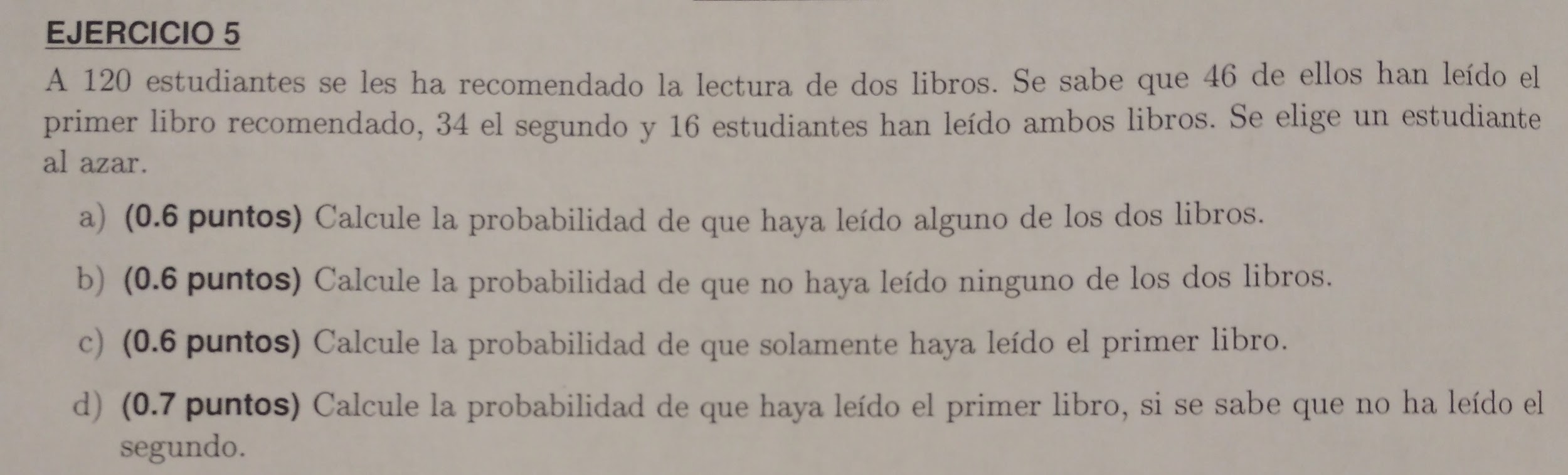 Ejercicio 6 (Probabilidad)
Media 1,81. Realizado por el 78,0% del alumnado
Ejercicio más elegido por el alumnado
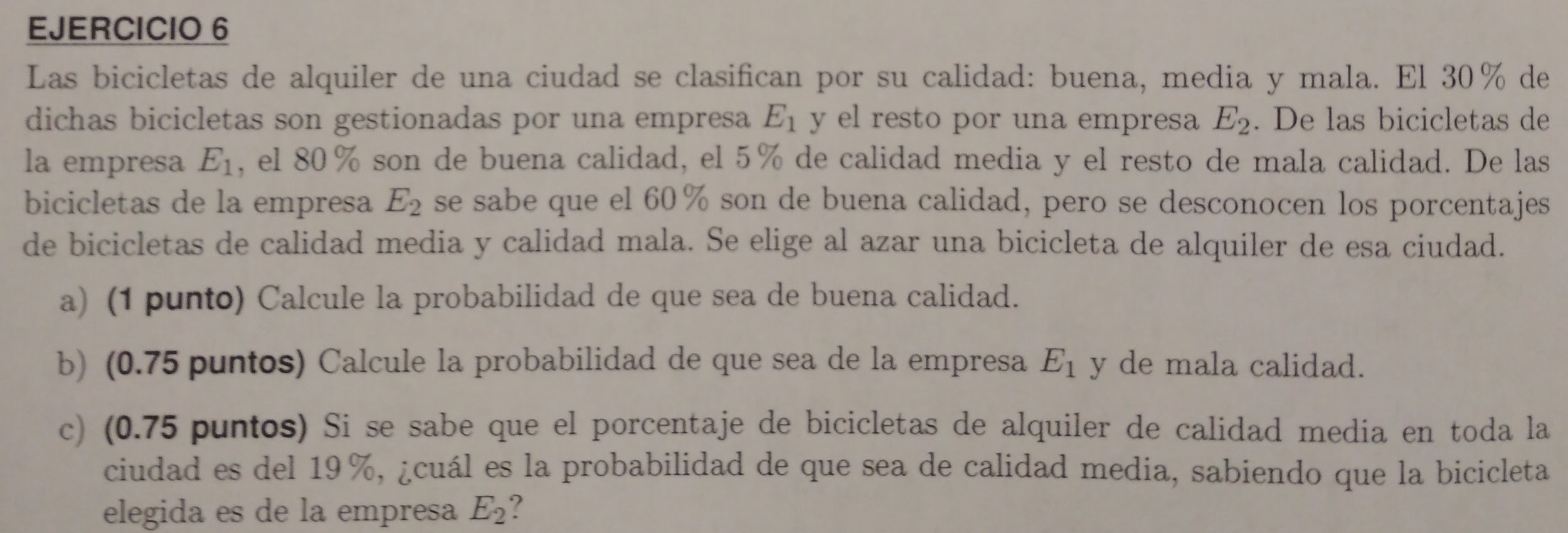 Ejercicio 7 (Estadística)
Media 2.04. Realizado por el 69,0% del alumnado
Ejercicio mejor calificado
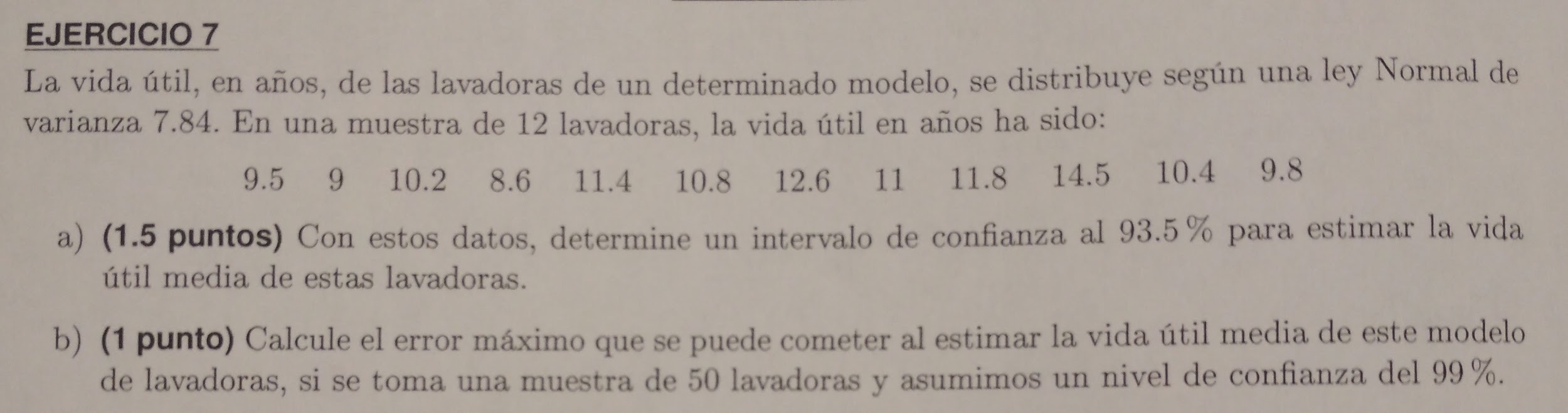 Ejercicio 8 (Estadística)
Media 1,01. Realizado por el 7,3% del alumnado
Ejercicio menos elegido por el alumnado y peor calificado
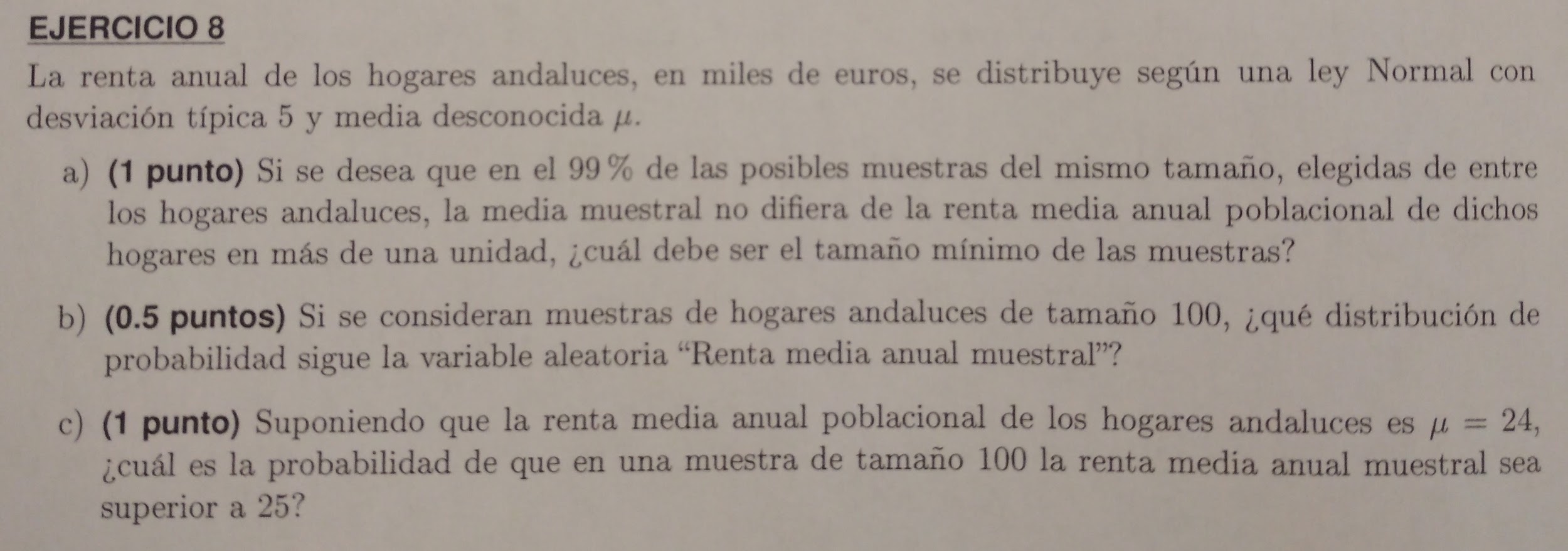 Distribución de las calificaciones
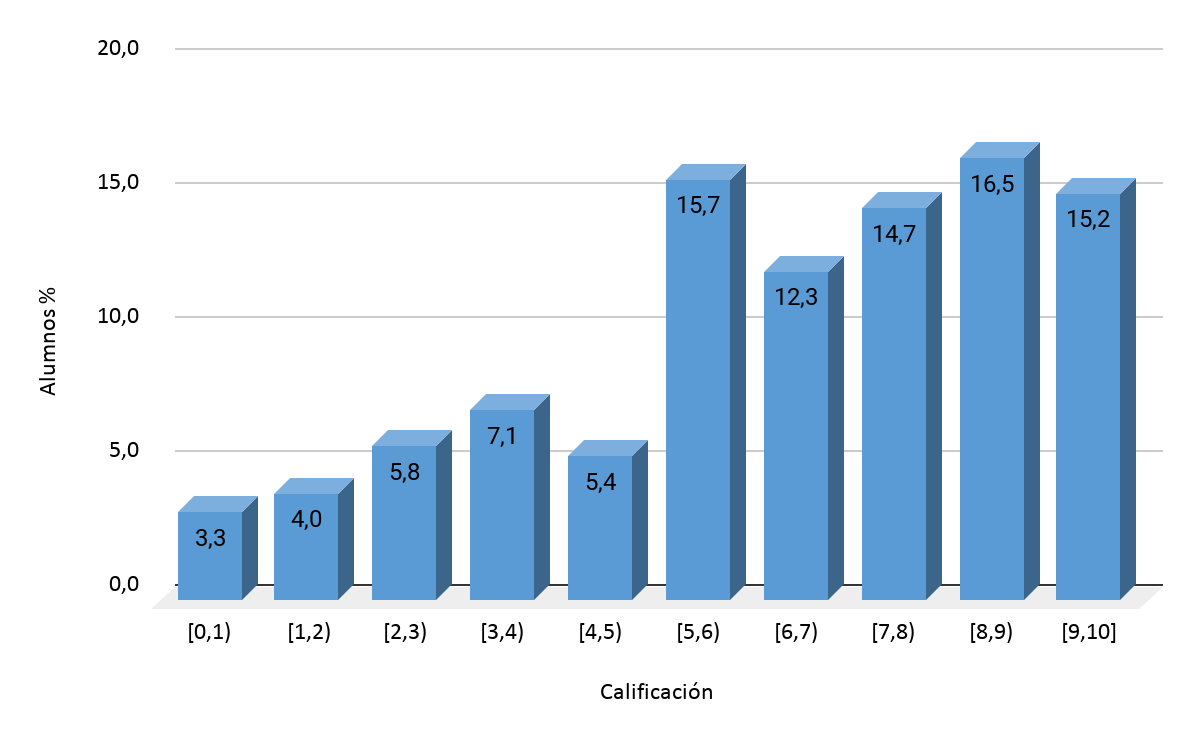 Distribución de las calificaciones
Comparativa con el curso anterior
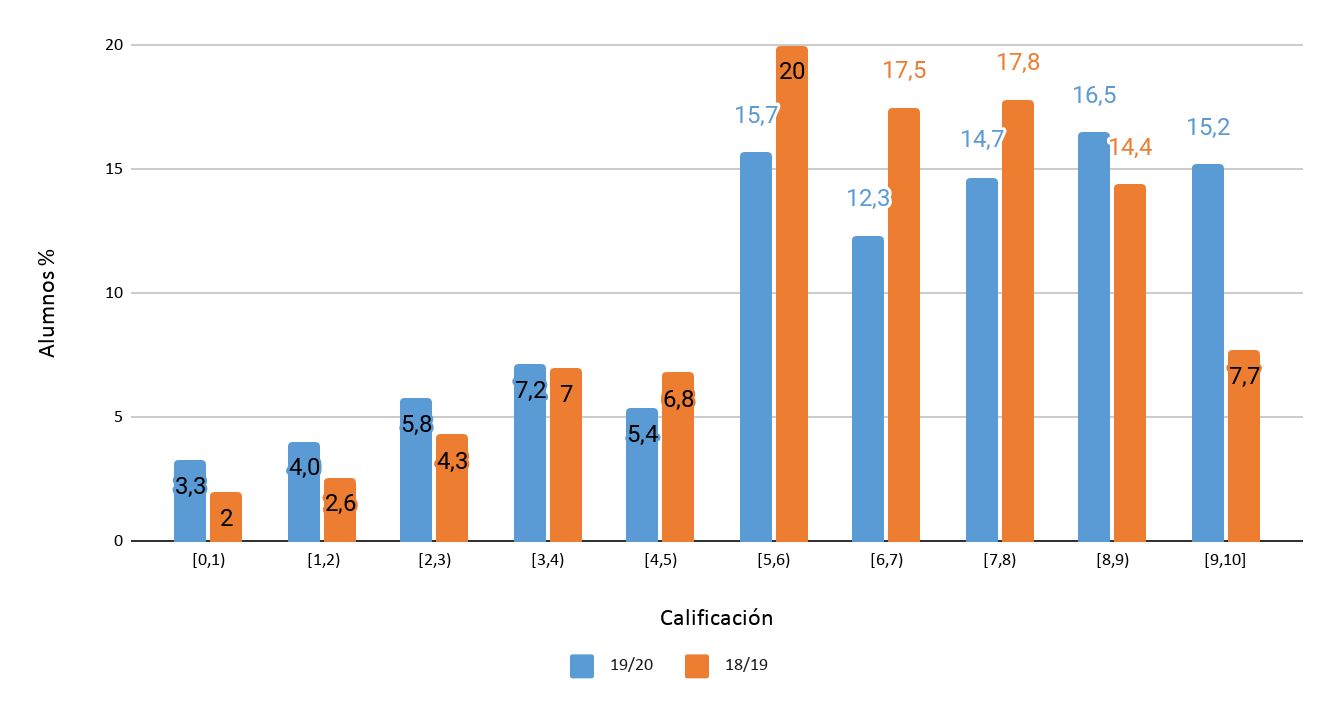 FASE DE RECLAMACIONES (julio)
Se solicitaron 105 reclamaciones (4,0%)


9 de las reclamaciones presentaban errores materiales
FASE DE RECLAMACIONES (julio)
Se solicitaron 105 reclamaciones (4,0%)
El curso 18/19 fue un 3,92%

9 de las reclamaciones presentaban errores materiales
ESTADÍSTICA CONVOCATORIA
SEPTIEMBRE
2020
ALUMNOS PRESENTADOS
ALUMNOS PRESENTADOS
comparativa curso anterior
ALUMNOS PRESENTADOS EN AMBAS CONVOCATORIAS
CALIFICACIONES OBTENIDAS
CALIFICACIONES OBTENIDAS
comparativa curso anterior
EJERCICIOS SELECCIONADOS POR EL ALUMNADO (Examen Titular)
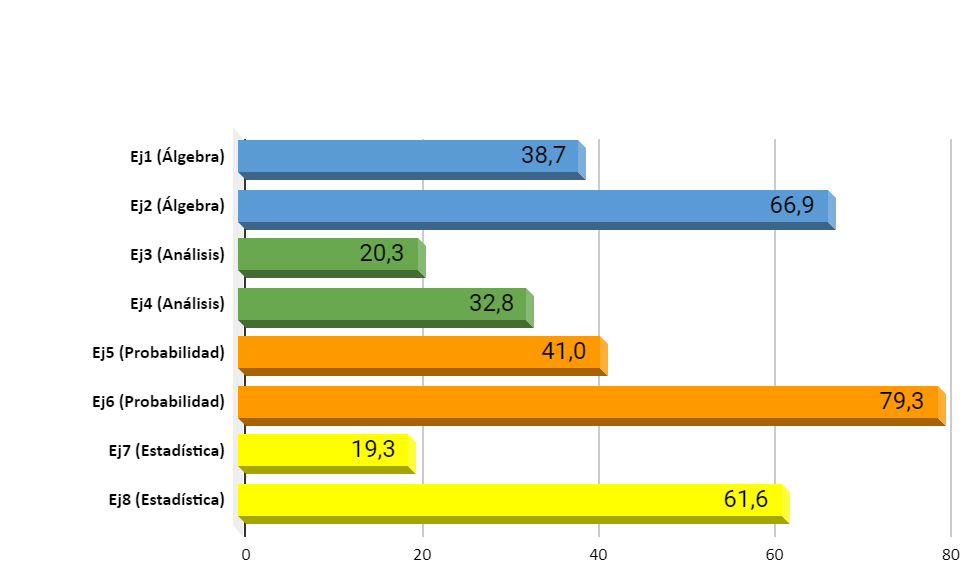 NOTA MEDIA POR EJERCICIO 
(Examen Titular)
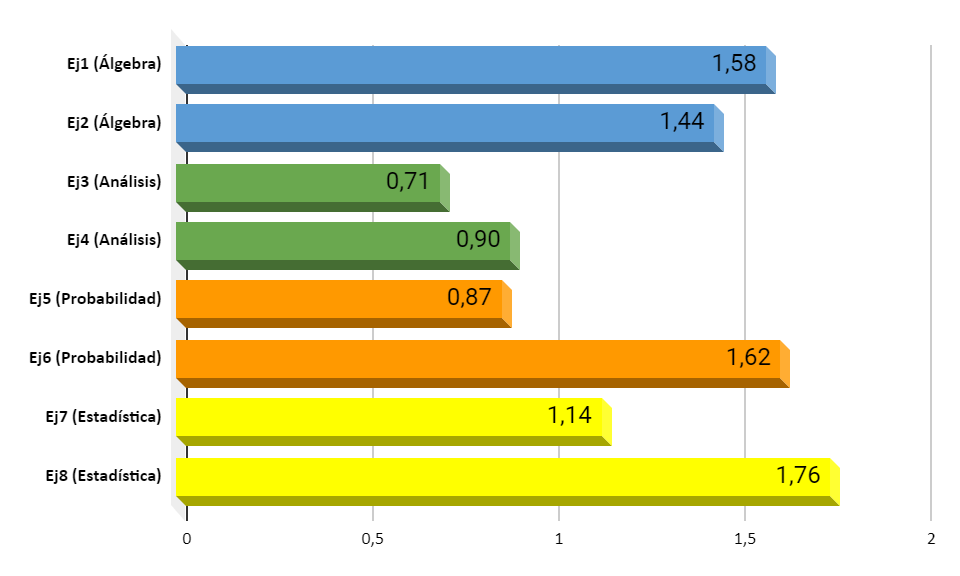 Nº de bloques de ejercicios seleccionados por alumno
OPCIÓN A
Distribución de las calificaciones
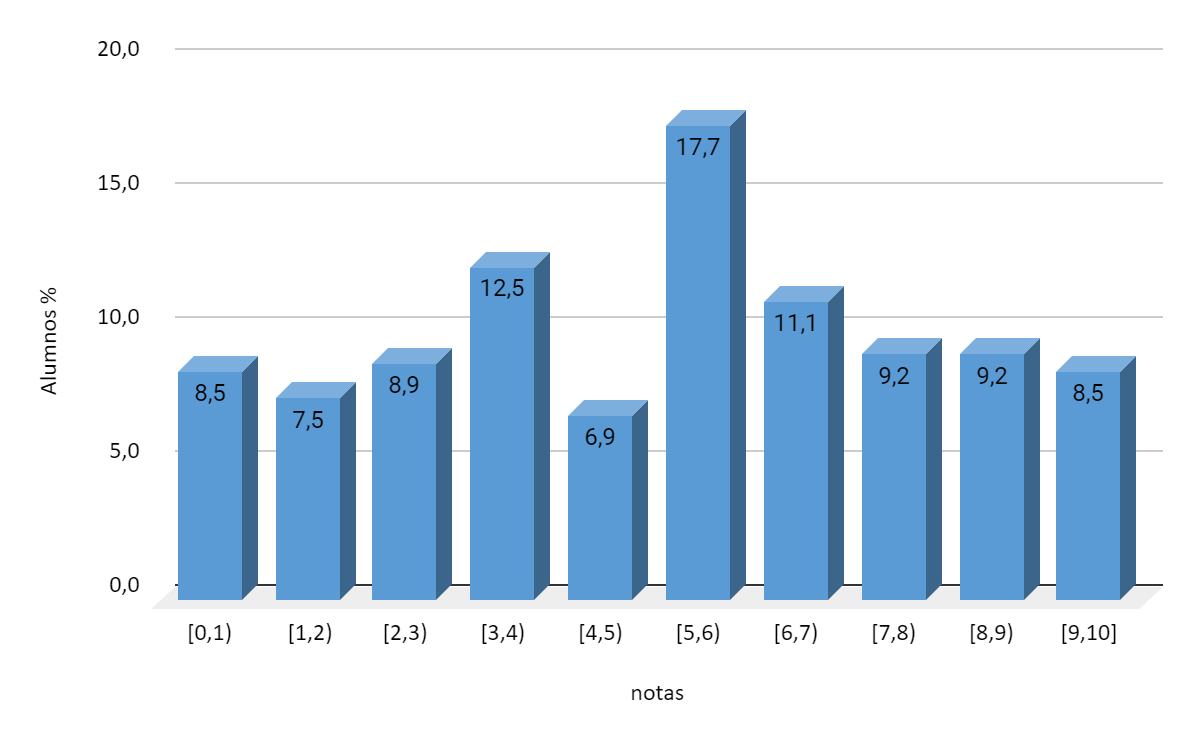 Ejercicio 1 (Álgebra)
Media 1,58. Realizado por el 38,7% del alumnado
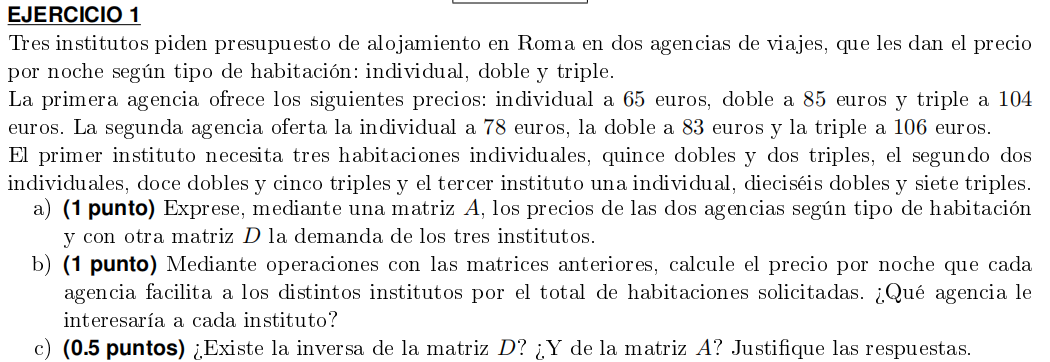 Ejercicio 2 (Álgebra)
Media 1,44. Realizado por el 66,9% del alumnado
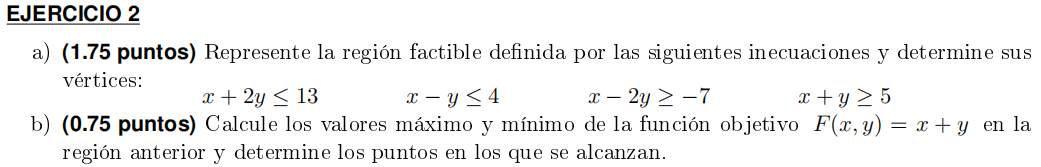 Ejercicio 3 (Análisis)
Media 0,71. Realizado por el 20,3% del alumnado
Ejercicio peor calificado
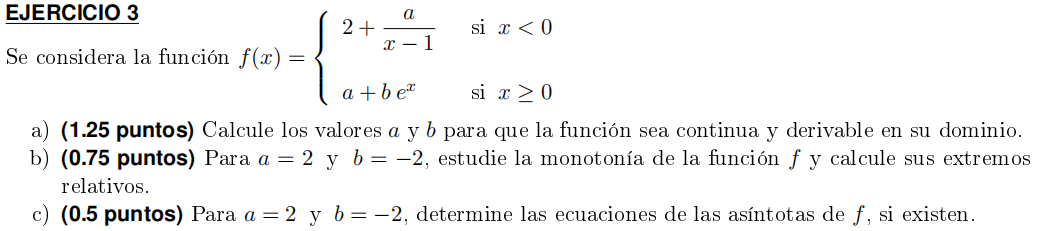 Ejercicio 4 (Análisis)
Media 0,90. Realizado por el 32,8% del alumnado
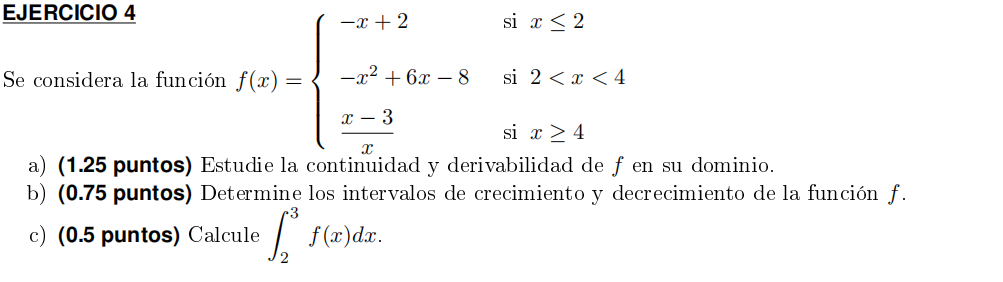 Ejercicio 5 (Probabilidad)
Media 0,87. Realizado por el 41,0% del alumnado
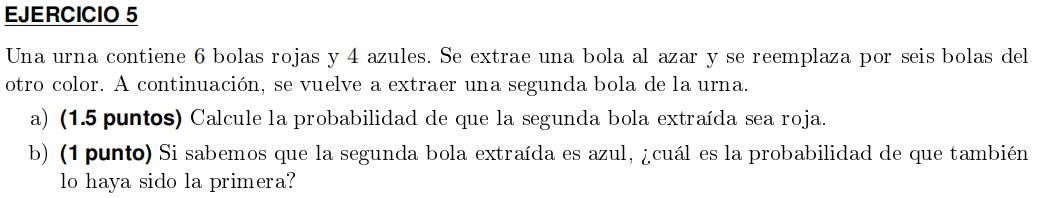 Ejercicio 6 (Probabilidad)
Media 1,62. Realizado por el 79,3% del alumnado
Ejercicio más elegido por el alumnado
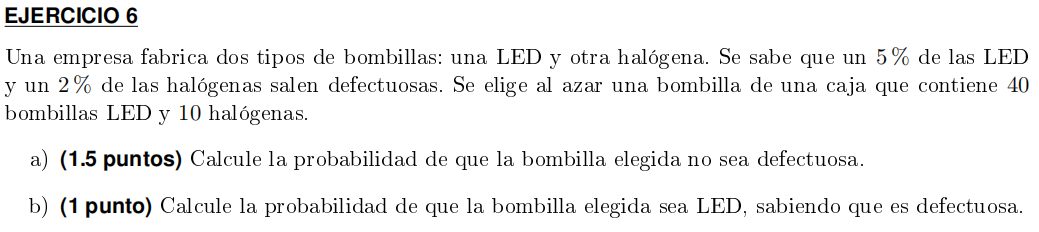 Ejercicio 7 (Estadística)
Media 1,14. Realizado por el 19,3% del alumnado
Ejercicio menos elegido por el alumnado
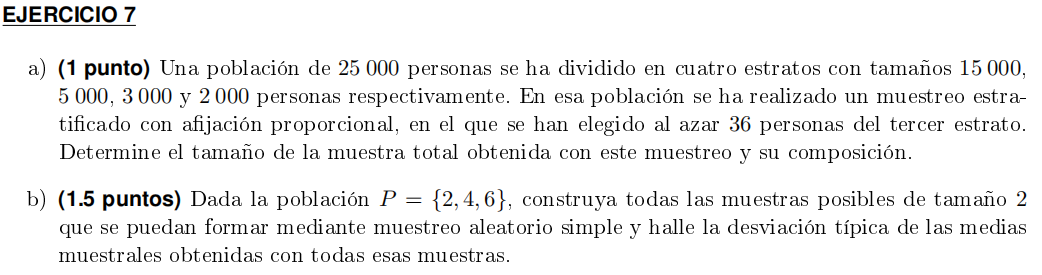 Ejercicio 8 (Estadística)
Media 1,76. Realizado por el 61,6% del alumnado
Ejercicio mejor calificado
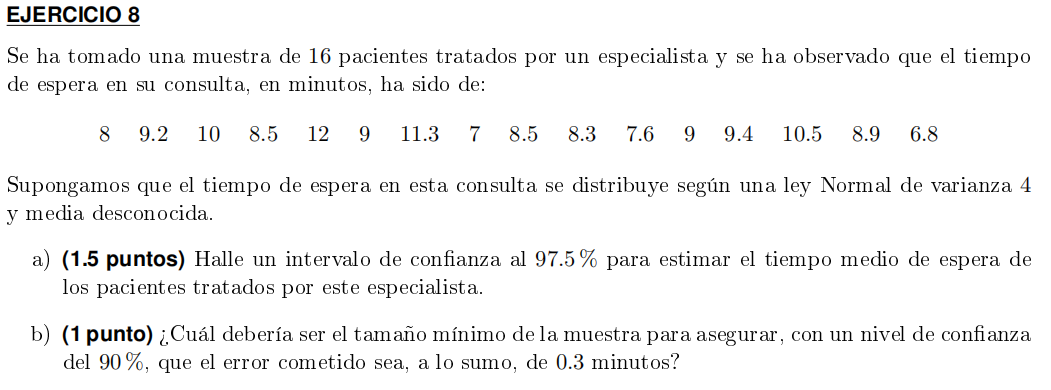 FASE DE RECLAMACIONES (septiembre)
Se solicitaron 26 reclamaciones (8,5%)


1 de las reclamaciones presentaban errores materiales
FASE DE RECLAMACIONES (septiembre)
Se solicitaron 26 reclamaciones (8,5%)
El curso 18/19 fue un 12,14%


1 de las reclamaciones presentaban errores materiales
FECHAS DE LA PRUEBAS
Convocatoria Ordinaria (Junio)
Pruebas: 15, 16 y 17 de junio de 2021

Convocatoria Extraordinaria (Julio)
Pruebas: 13, 14 y 15 de julio de 2021